Comparison betweenPMBOK4 and PMBOK5
Created by: 
Saqib Javed John 
(PMP, ACP, ITIL, SCJP, SCWCD)
High Level Comparison
PMBOK 4
PMBOK 5
Released in 2008
5 Process Groups
9 Knowledge Areas
42 Processes
Released in 2013
5 Process Groups
10 Knowledge Areas
47 Processes
Addition in Knowledge Areas
PMBOK 4
PMBOK 5
Integration Management
Scope Management
Time Management
Cost Management
Quality Management
Human Resource Management
Communication Management
Risk Management
Procurement Management
Integration Management
Scope Management
Time Management
Cost Management
Quality Management
Human Resource Management
Communication Management
Risk Management
Procurement Management
Stakeholder Management
Addition in Processes
PMBOK 4
PMBOK 5
I=Initiation
P=Planning
E=Execution
M&E=Monitoring & Controlling
C=Closing
Integration Management
Scope Management
Time Management
Cost Management
Quality Management
Human Resource Management
Communication Management
Risk Management
Procurement Management
Stakeholder Management
Created by:
Saqib Javed John (MSc CS, PMP, ACP, ITIL v3F, SCJP, SCWCD
Email: saqib.jav@gmail.com
Skype: saqibjohn76
LinkedIn: pk.linkedin.com/pub/saqib-javed-john/b/125/1b1
Thanks……
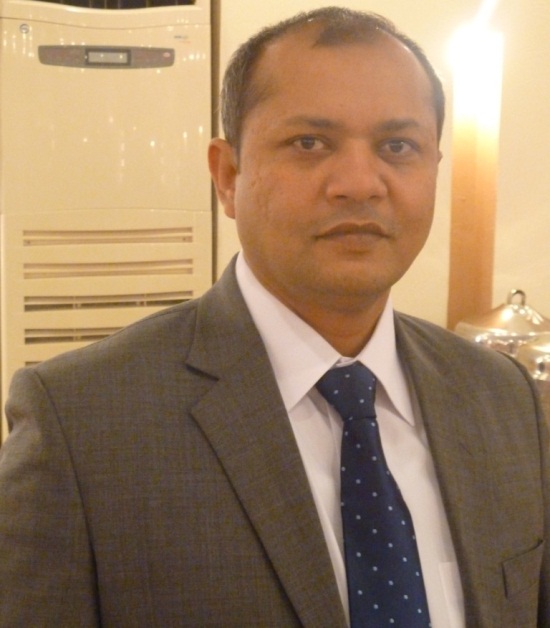